Which country is it?
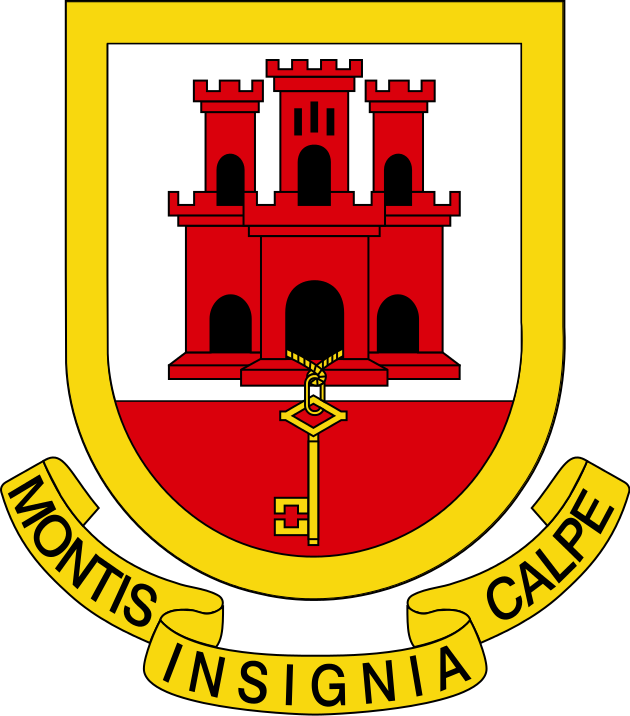 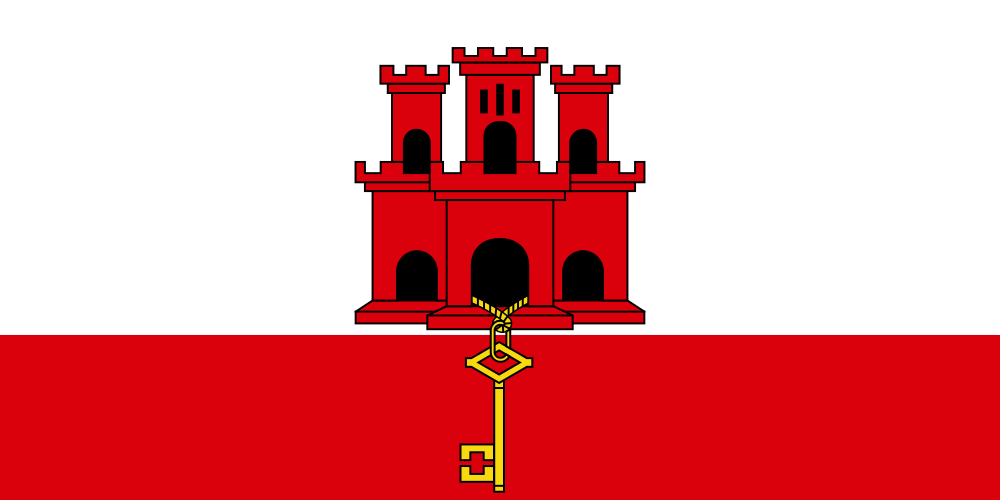 Coat of Arms				    National Flag
One of the most densely populated countries.5,319 inhabitants / km²
Size: 6.5 km²Population: 38,471 (2023)
Head of State:King Charles III
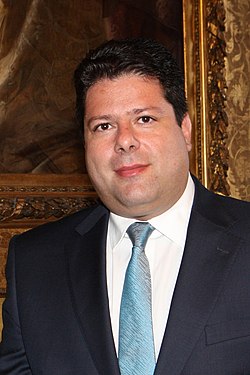 Head of Government:Chief Minister Fabian Raymond Picardo
Country code (telephone):+350
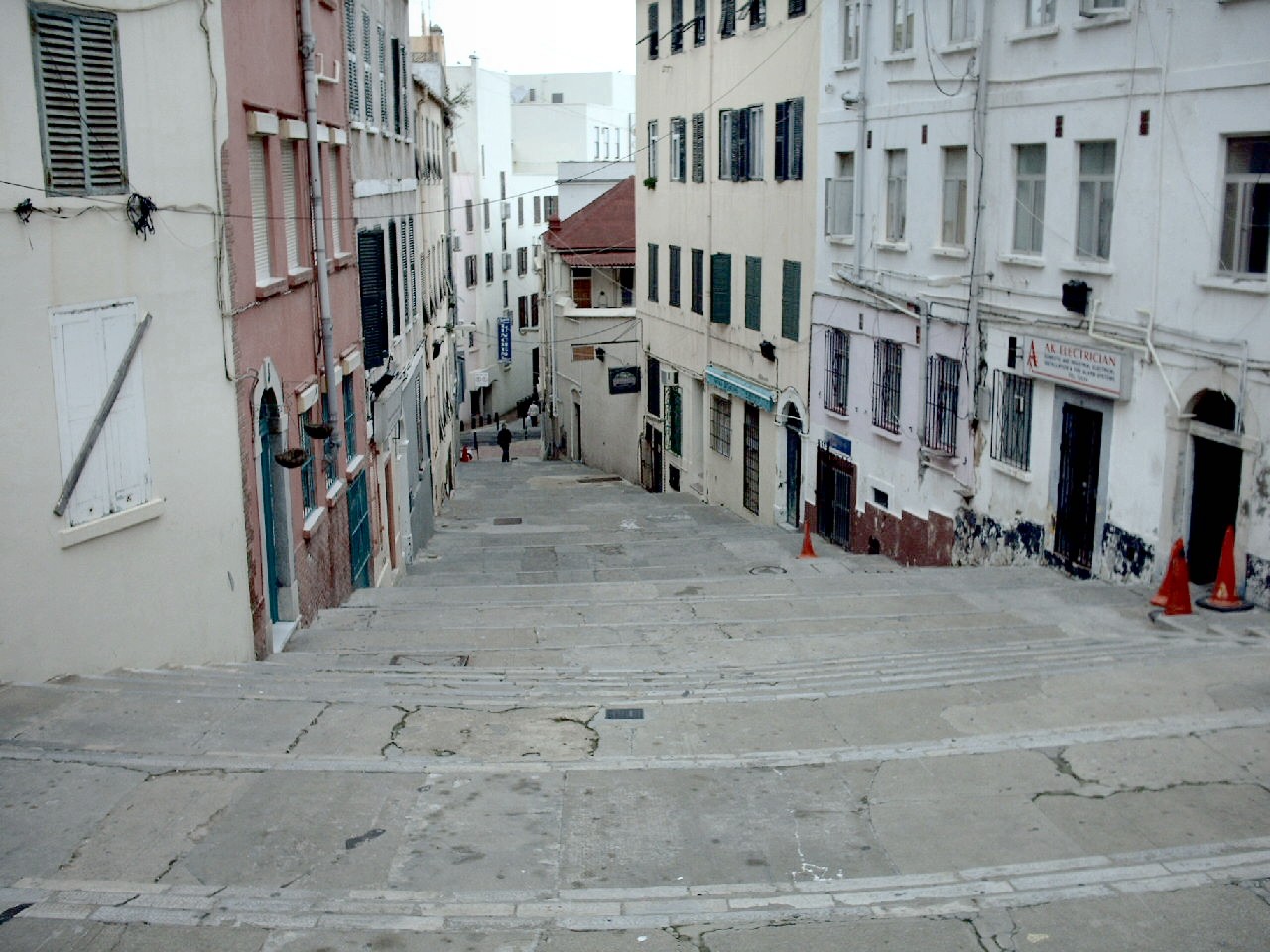 Traffic?You drive on the right.
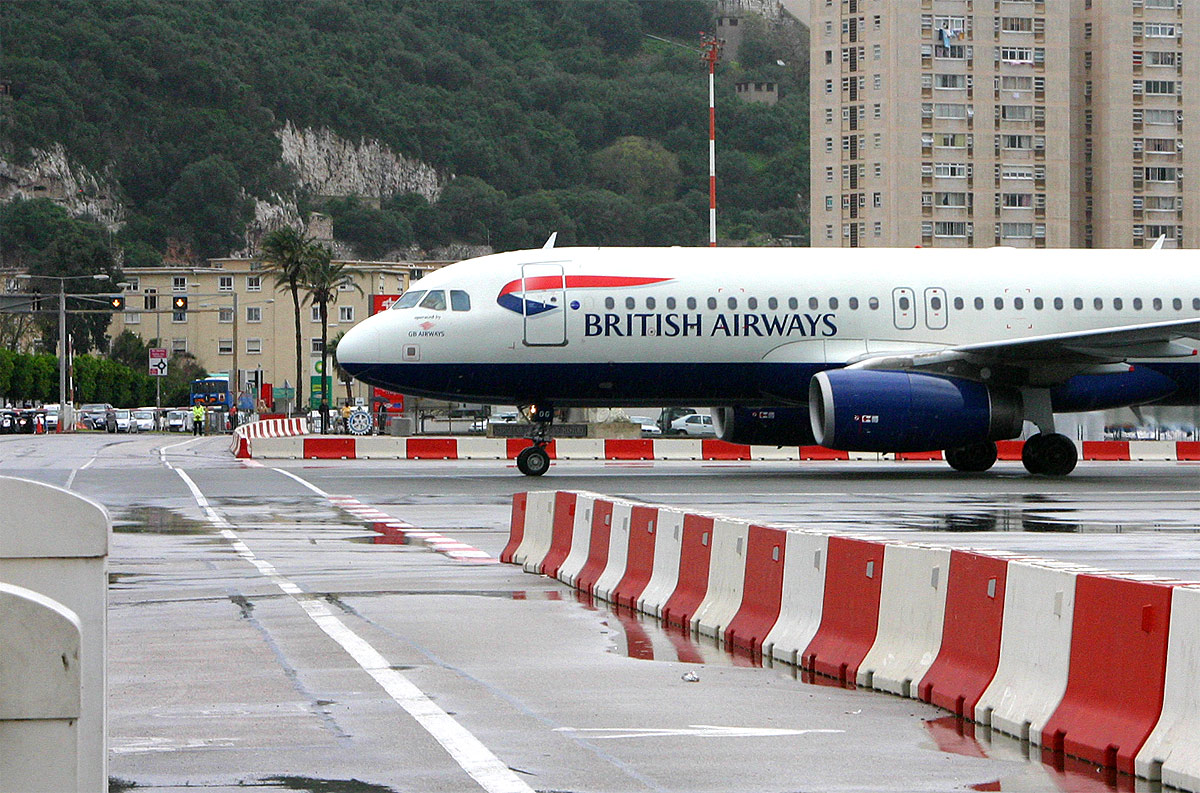 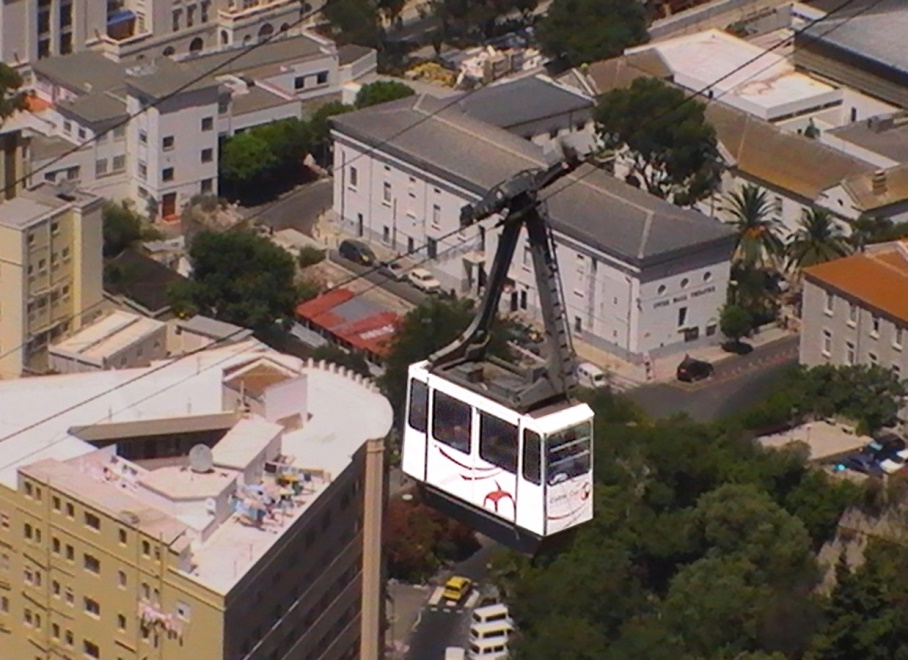 Country code (licence plate):
GBZ
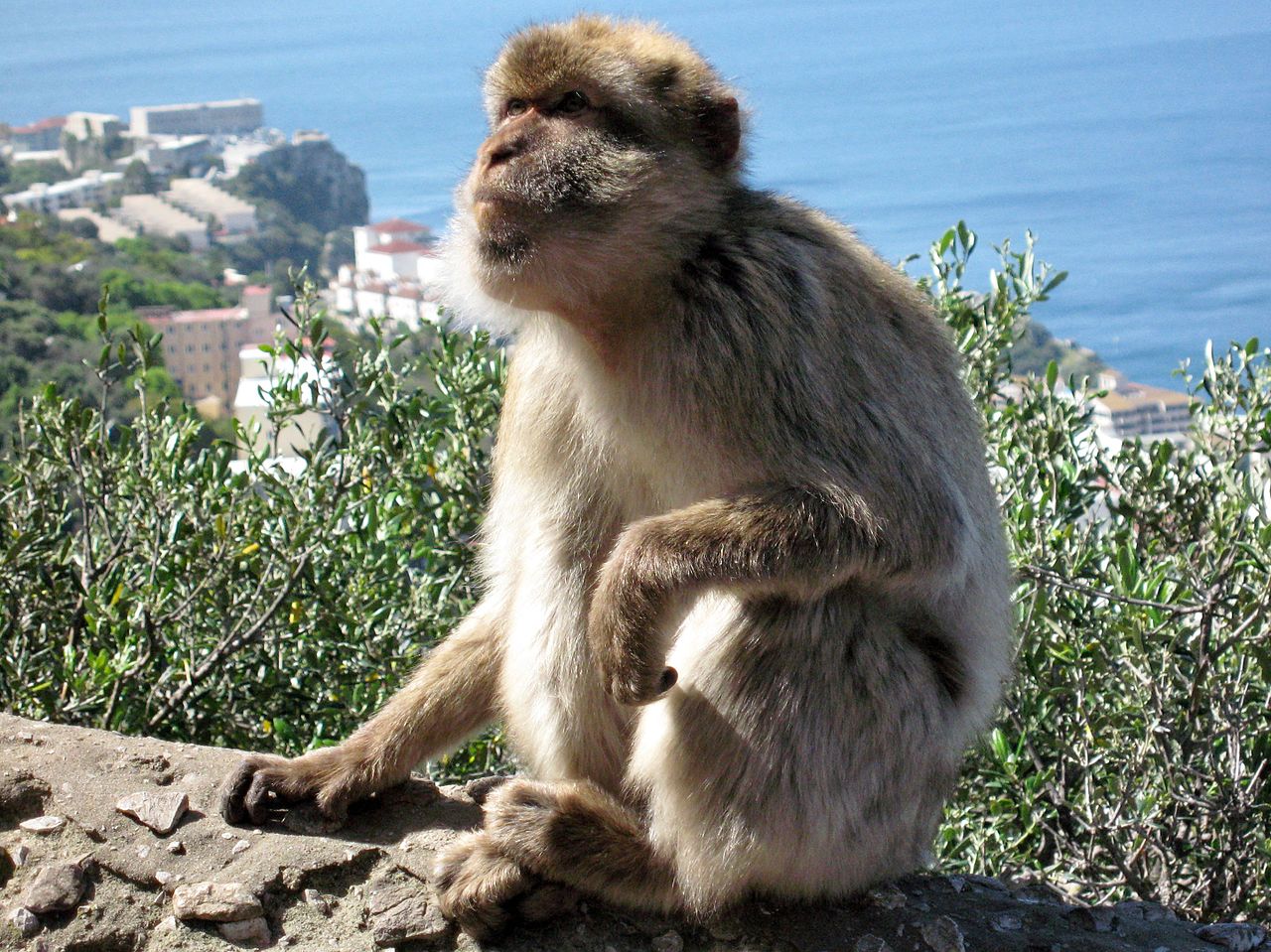 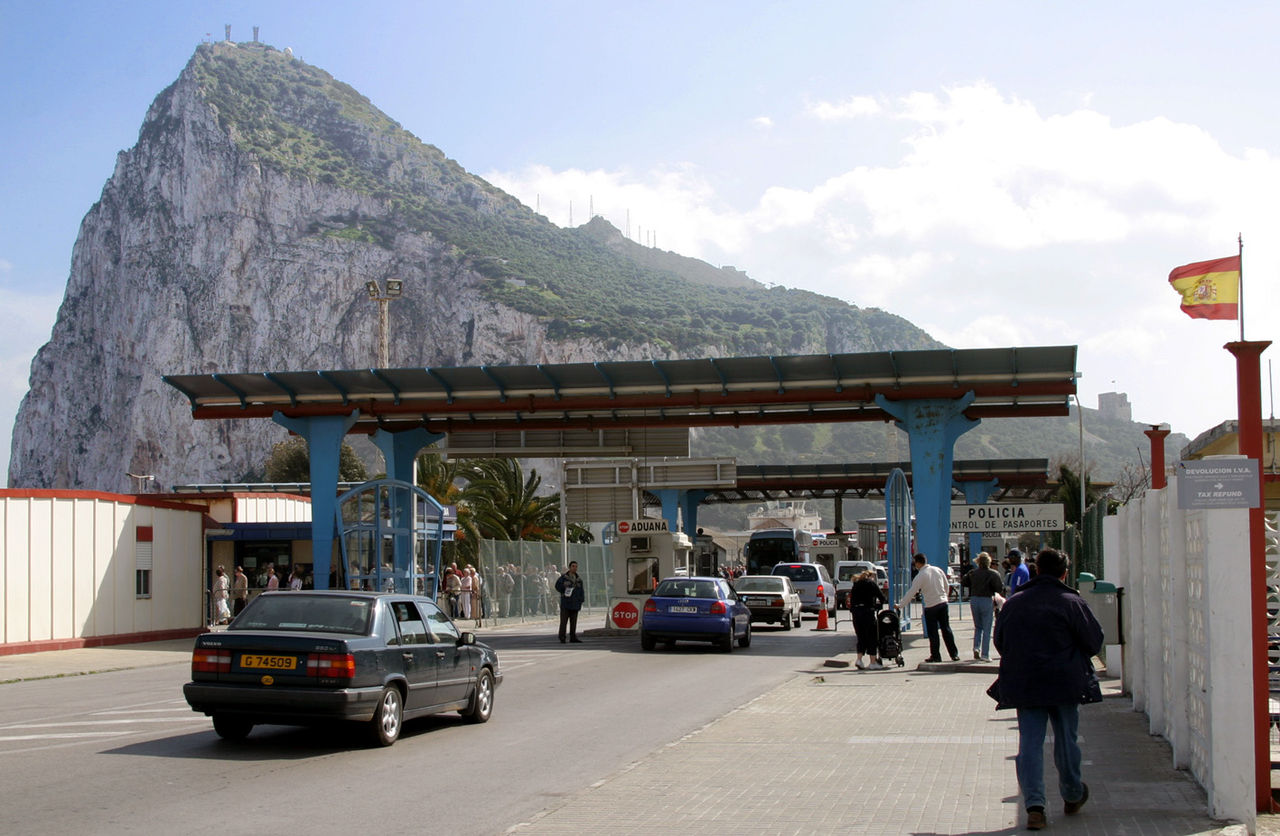 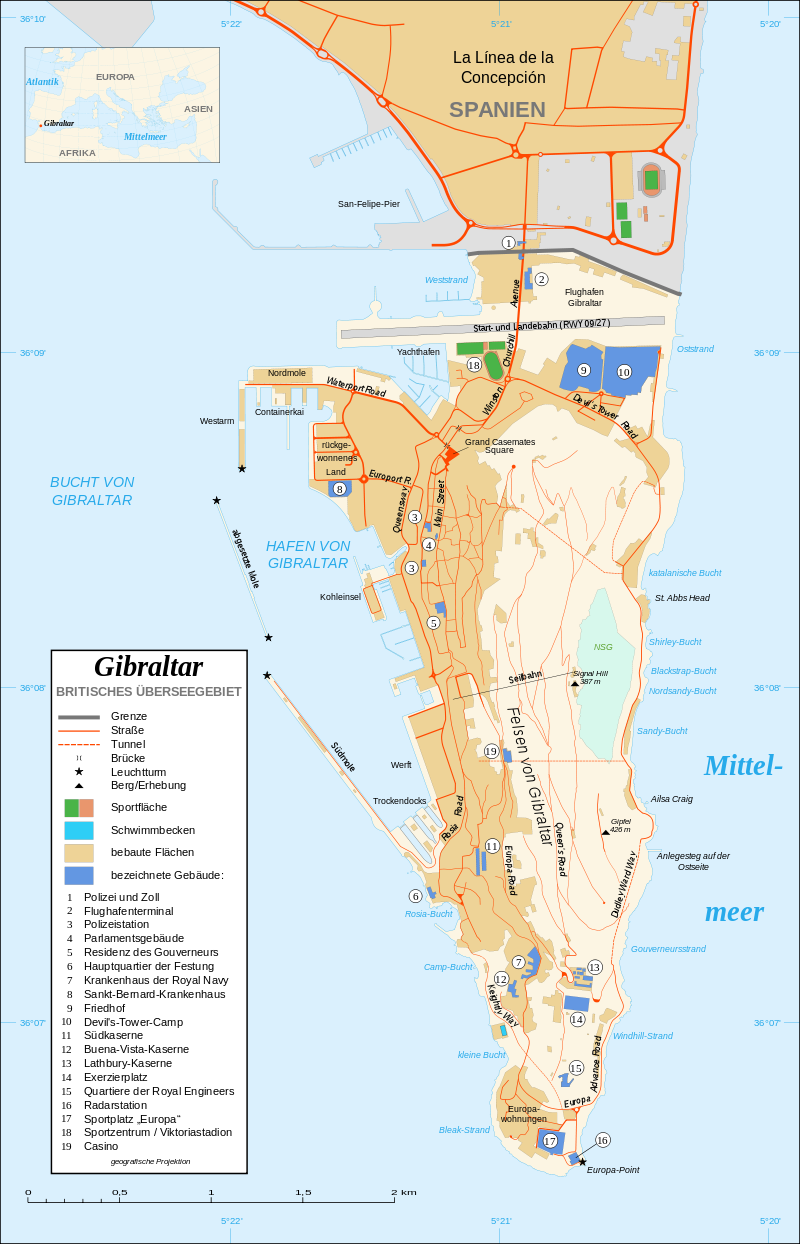